PREDICATE: PREventing DIsasters by CApitalizing on unmanned aerial systems TEchnology
Dr. Christos Panayiotou Deputy Director
KIOS Research Center for Intelligent Systems and Networks, 
University of Cyprus
Email: christosp@ucy.ac.cy 
KEMEA, Ministry of Interior and Administrative Reconstruction, Hellenic Republic
Cyprus Civil Defence, Ministry of Interior, Republic of Cyprus
Beneficiary
KIOS Research Center - University of Cyprus
Focus on Intelligent Management and Security of Critical Infrastructure Systems
70+ researchers
20+ research projects (including ERC Advanced Grant & Proof of Concept, a number of FP7 Projects, Marie Curie, ESF Cost Action, Eurostars, etc)
21 Honors & Awards
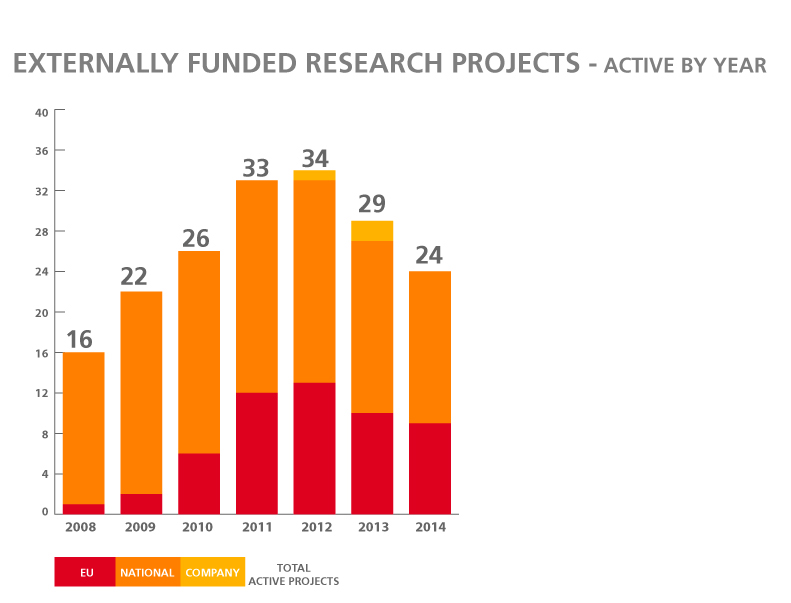 Active
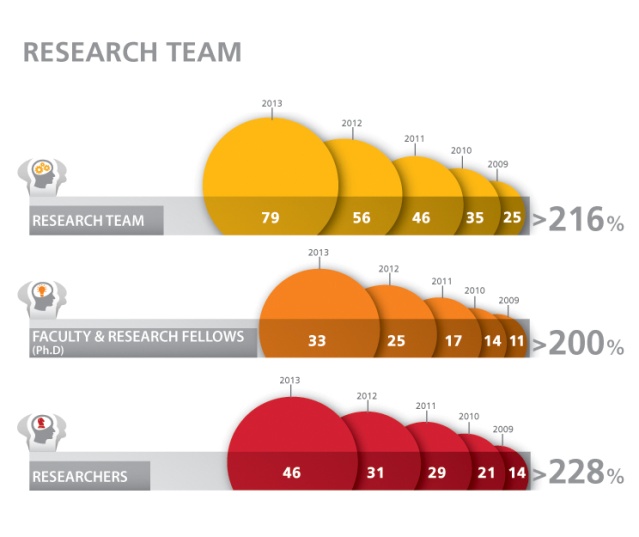 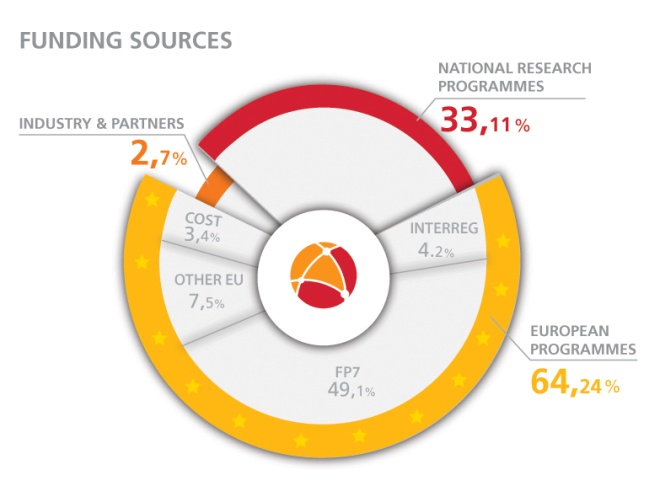 Partners
KEMEA (the advisory, research and consulting body of the Ministry of Interior and Administrative Reconstruction) 
Implements research on Homeland security relating to the Ministry of Interior and Administrative Reconstruction, and its associated agencies as well as other foreign organisations
Coordinates and participates in many EU funded projects (including, INSPEC2T, EU-CIRCLE, VASCO, EWISA, ect)
Staffed by active officers of the Hellenic Police, Fire Corps, Civil Protection, and security experts with high academic profile in security research

Cyprus Civil Defence
The Civil Defence Force is an organised service under the Ministry of Interior and covers the whole free areas of the Republic of Cyprus.
Participates in many EU funded projects (3 of which have been accepted in this call for proposals)
Small number of permanent staff and large volunteer base
Total eligible cost, EC co-financing and duration
Project duration of 24 months
Area of Activity
Traditional surveillance infrastructure and reconnaissance personnel entail a high capital and operational expenditure, and as a result their availability is only limited. In many cases, access to areas where disaster management needs to take place might be too dangerous for humans; with remote coastal areas, steep mountainous areas and hostile territories being prominent examples.
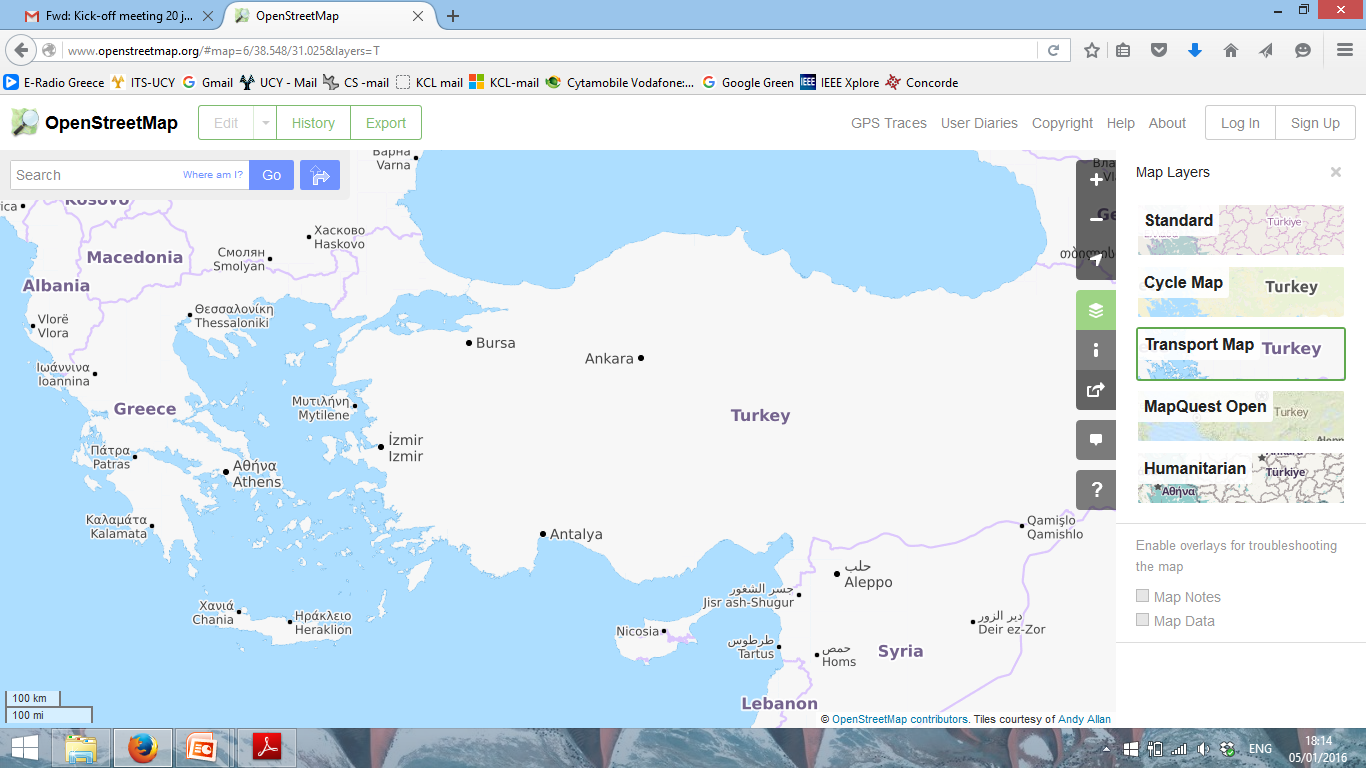 The project partners do operate in such spatial regions in both Greece and Cyprus (with increasingly very limited resources).
Short description, background information and why the project is necessary,
Monitoring disaster-prone regions for the purpose of prevention and risk reduction

Using Unmanned Aerial Systems (UASs)
Affordable and highly capable platforms
Easily adaptable (to different situations), flexible and reconfigurable

Guide the selection and use of UAS in watch-keeping and patrolling of different regions of interest 	
Needs assessment and technology review procedures
Intelligent path planning toolkit for efficient UAS operation
Implement prototypes and facilitate cooperation and coordination  of end-user partners
Deliverables and deadlines
Management and Reporting
Needs Assessment Methodology
Technology Review Methodology
Path planning Methodology
Deliverables and deadlines
Prototyping, Testing and Demonstrations
Publicity: Dissemination and Exploitation
Tentative dates and places for Major Events
Demonstrate the results in the following major events:
European Civil Protection Training Programme 	
Community Mechanism Introduction Course 	
Technical Experts Course 	
The annual drills conducted in the Republic of Cyprus
“Lelapa” fire drill and the “Eggelados” earthquake drill for safe evacuation of citizens (planned for April 2017) 	
Disseminate to key collaborators:
CIPRNet Network of Excellence
IntelliCIS Cost Action participants
Raise awareness of other ongoing FP7-H2020 project meetings (including COncORDE, IMPRESS)
Follow Up
The developed methodological procedures will need to be updated to address future needs that arise and include state-of-the-art technology that becomes available. 
The needs assessment procedure should be revised less frequently (once every two years)
The technology review procedures should be revised more frequently due to rapid advancements in technology (every six months). 
Due to the dependency of the path planning toolkit on the available technology, both tasks D and E should be frequently revised (every six months).